Análisis de aplicación móvil basada en Geolocalización
Grupo 14:
Daniel Fuentes
Iván Opitz
Néstor Oro
Introducción
Estado del ARTE
Análisis de Funciones y protocolos en capas
Requerimientos
Tipos de geolocalización
Algoritmo de distancia
demostración
Objetivo
Analizar los requerimientos en materia de redes y algoritmos necesarios, para el diseño e implementación de una aplicación móvil de “catálogo por proximidad”, basada en geolocalización.
Estado del arte
¿Qué aplicaciones existen?
¿cuáles son sus características?
Sazoot: 	 Filtros colaborativos por preferencias
Tinder: 	 Filtros por distancia y preferencias
Happn:	 Filtros por distancia entre usuarios
Foursquare: clientes realizan check in y califican servicios
¿Cuál es nuestra propuesta?
Capas, Protocolos y funciones
¿qué es geolocalización?
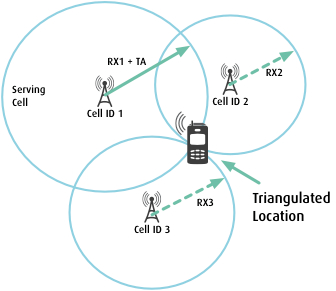 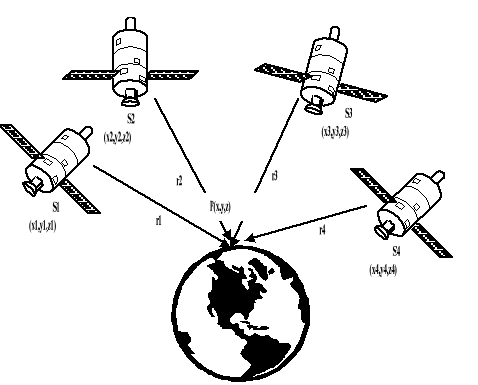 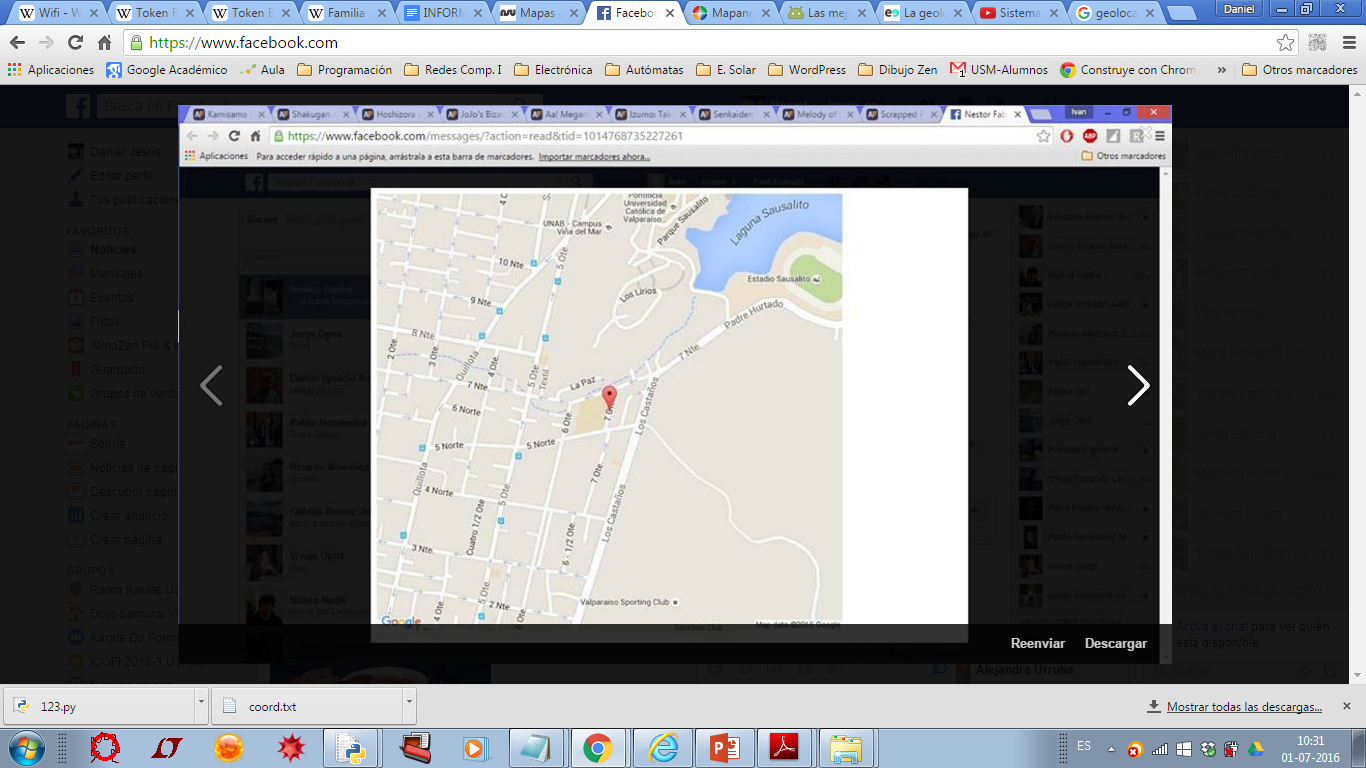 Metodologías y comparación
API, html y javascript
Google liberó una API que permite usar la información de google-maps en el desarrollo de aplicaciones.
Requiere saber usar html y javascript
Coordenadas y distancia
Obtener coordenadas con api google-maps
Aplicar algoritmo de distancia basado en la función:
demostración